Higher Biology
Cellular Respiration
Mr G R Davidson
Cellular Respiration
Cellular respiration occurs in all cells.
It is the breakdown of food materials to release energy which is stored in a high energy compound called ATP.
This is a vital process which is required by a number of other chemical pathways.
Friday, 11 November 2016
G R Davidson
2
Adenosine Tri-Phosphate
Adenosine tri-phosphate (ATP) is a molecule compose of adenosine and three inorganic phosphates.
It is formed as a result of adenosine diphosphate (ADP) joining with a phosphate (Pi).
The bond which attaches ADP and Pi making ATP is a high energy bond.
Friday, 11 November 2016
G R Davidson
3
P
P
P
P
P
P
High energy bond
Adenosine Tri-Phosphate
Adenosine
Adenosine di-phosphate
Phosphate
Adenosine
Adenosine tri-phosphate
Friday, 11 November 2016
G R Davidson
4
Role of ATP in Metabolism
Metabolism refers to the build up and break down of A.T.P in cells.  
It is usually thought of as a combination of A.T.P making reactions known as anabolism and A.T.P breaking reactions known as catabolism.
Friday, 11 November 2016
G Davidson
5
Role of ATP in Metabolism
These metabolic reactions are usually associated with the transfer of hydrogen from molecule to molecule.  
When a molecule gains hydrogen it is said to become reduced and if the molecule loses hydrogen it is said to become oxidised.
Friday, 11 November 2016
G Davidson
6
Transfer of Energy
Carbon dioxide
 + water
Amino acids
ATP
energy
energy
Cellular
respiration
Synthetic
Pathway
Energy
Transfer
energy
energy
Glucose + 
oxygen
ADP + Pi
Protein
Friday, 11 November 2016
G R Davidson
7
Role of ATP in metabolism
The synthesis of A.T.P by the making of the bond is called phosphorylation and is achieved by linking inorganic phosphate to adenosine di-phosphate (A.D.P).  
This process occurs in the cells when an energy-rich compound such as glucose is broken down by enzymes during respiration.
Friday, 11 November 2016
G Davidson
8
Cellular Respiration
Respiration occurs in all living cells, plant and animal, and involves chemical energy being released from food by the oxidation of glucose .  
There are two stages to respiration
Glycolysis which occurs in the cytoplasm of cells.
Citric acid cycle which occurs in the mitochondria.
Friday, 11 November 2016
G R Davidson
9
Glycolysis
Glycolysis is a series of enzyme controlled reactions which break down a glucose molecule to pyruvate.
This process is anaerobic as it occurs in the absence of oxygen.
Glycolysis happens in two phases:
Energy investment phase
Energy pay-off phase
Friday, 11 November 2016
G R Davidson
10
Glycolysis
The energy investment phase of glycolysis uses up 2 molecules of ATP per glucose molecule.
This results in an intermediate molecule which can connect with other metabolic pathways.
Friday, 11 November 2016
G R Davidson
11
Glycolysis
The energy pay-off phase produces 4 molecules of ATP per glucose molecule.
This results in a net gain of 2 ATP.
At the same time dehydrogenase enzymes remove hydrogen (H) ions.
Friday, 11 November 2016
G R Davidson
12
Glycolysis
These combine with a hydrogen carrier NAD to form NADH.
The NADH will transport the hydrogen ions to a later stage only if oxygen is present.
Friday, 11 November 2016
G R Davidson
13
Glycolysis
glucose
ATP
ADP + Pi
energy 
investment
phase
other metabolic
pathways
intermediate
ATP
ADP + Pi
intermediate
2 NAD
4 ADP + Pi
energy 
pay-off
phase
2 NADH
4 ATP
pyruvate
Friday, 11 November 2016
G R Davidson
14
Fermentation
In the absence of oxygen, fermentation will occur (anaerobic respiration).
This involves the partial breakdown of glucose to pyruvate which then takes a different pathway depending on whether the cell is animal or plant.
Friday, 11 November 2016
G R Davidson
15
Fermentation
In plants the pyruvate is converted into ethanol, which is an alcohol, plus carbon dioxide.
This reaction is irreversible.
glucose
pyruvate
ethanol    +
carbon dioxide
Friday, 11 November 2016
G R Davidson
16
Fermentation
In animals the pyruvate is converted to lactate (lactic acid).
This process builds up an oxygen debt which, when repaid, can reverse the process.
oxygen debt
glucose
pyruvate
lactate
oxygen debt 
repaid
Friday, 11 November 2016
G R Davidson
17
Citric Acid Cycle
The Citric Acid cycle will occur in the presence of oxygen.
It occurs in the central matrix of the mitochondria.
The pyruvate molecule is broken down by enzymes to produce carbon dioxide and an acetyl group.
Friday, 11 November 2016
G R Davidson
18
Citric Acid Cycle
The acetyl group then combines with co-enzyme A to produce acetyl co-enzyme A.
At the same time more hydrogen (H) ions are released and these combine with NAD to produce NADH.
The acetyl co-enzyme A then combines with oxaloacetate to produce citrate (citric acid).
Friday, 11 November 2016
G R Davidson
19
Citric Acid Cycle
The citrate is then the subject of several enzyme controlled reactions which finally regenerates oxaloacetate.
During these reactions more H ions are removed and combine with NAD to produce NADH.
Friday, 11 November 2016
G R Davidson
20
Citric Acid Cycle
Another coenzyme FAD is also used at this stage to accept H ions and produce FADH2.
A molecule of ATP is also produced during these reactions.
Friday, 11 November 2016
G R Davidson
21
Citric Acid Cycle
pyruvate
NAD
CO2
NADH
acetyl
co-enzyme A
co-enzyme A
citrate
2CO2
citric
acid
cycle
oxaloacetate
3 NAD
FADH2
3 NADH
FAD
ADP + Pi
ATP
Friday, 11 November 2016
G R Davidson
22
Electron Transport Chain
The electron transfer chain occurs on the cristae of the mitochondria.
NADH and FADH2 pass high-energy electrons to the electron transfer chains found attached to the inner membrane of the mitochondria.
Friday, 11 November 2016
G R Davidson
23
Electron Transport Chain
These electrons pass down the chains releasing their energy which is used to pump H ions across the inner membrane from the matrix side to the space between the membranes.
As the H ions return to the matrix, this drives the enzyme ATP synthase to build ATP from ADP and Pi.
Friday, 11 November 2016
G R Davidson
24
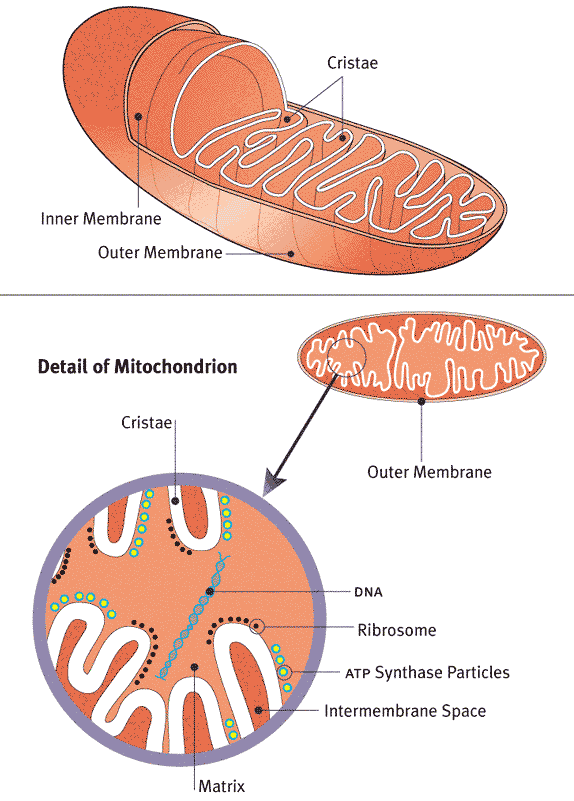 Matrix
Mitochondrion Structure
Friday, 11 November 2016
G Davidson
25
Electron Transfer Chain
This process produces most of the ATP molecules.
The H ions finally combine with oxygen at the end of the chains to produce water.
Each H ion releases enough energy to produce 3 ATP molecules and, therefore, a total of 36 molecules of ATP are generated during this phase.
Friday, 11 November 2016
G R Davidson
26
Electron Transfer Chain
Intermembrane
space
H+
H+
H+
H+
H+
H+
protein
Inner membrane
of mitochondrion
Inner membrane
of mitochondrion
Inner membrane
of mitochondrion
e-
e-
e-
H+
+ e-
+ O2
H2O
H+
H+
H+
ATP 
synthase
NADH
e-
FADH2
ADP + Pi
ATP
Central matrix
Friday, 11 November 2016
G R Davidson
27
Cellular Respiration
Aerobic respiration produces a total of 38 ATP molecules per glucose molecule.
Anaerobic respiration is much less efficient since it only produces 2 molecules of ATP per glucose molecule.
Friday, 11 November 2016
G R Davidson
28
Cellular Respiration
Friday, 11 November 2016
G R Davidson
29
Respiratory Substrates
Starch and glycogen are both broken down to glucose to be used in cellular respiration.
Other sugars like sucrose and fructose can also be used.
Friday, 11 November 2016
G R Davidson
30
Respiratory Substrates
If fats are to be used, they must be first broken into fatty acids and glycerol.
The glycerol can be converted to intermediate molecules to be used in glycolysis.
The fatty acids are converted to acetyl co-enzyme A.
Friday, 11 November 2016
G R Davidson
31
Respiratory Substrates
If proteins are to be used, they must be broken down into their component amino acid molecules.
These can then be converted to pyruvic acid, acetyl co-enzyme A or intermediates, where they can enter the citric acid cycle.
Friday, 11 November 2016
G R Davidson
32